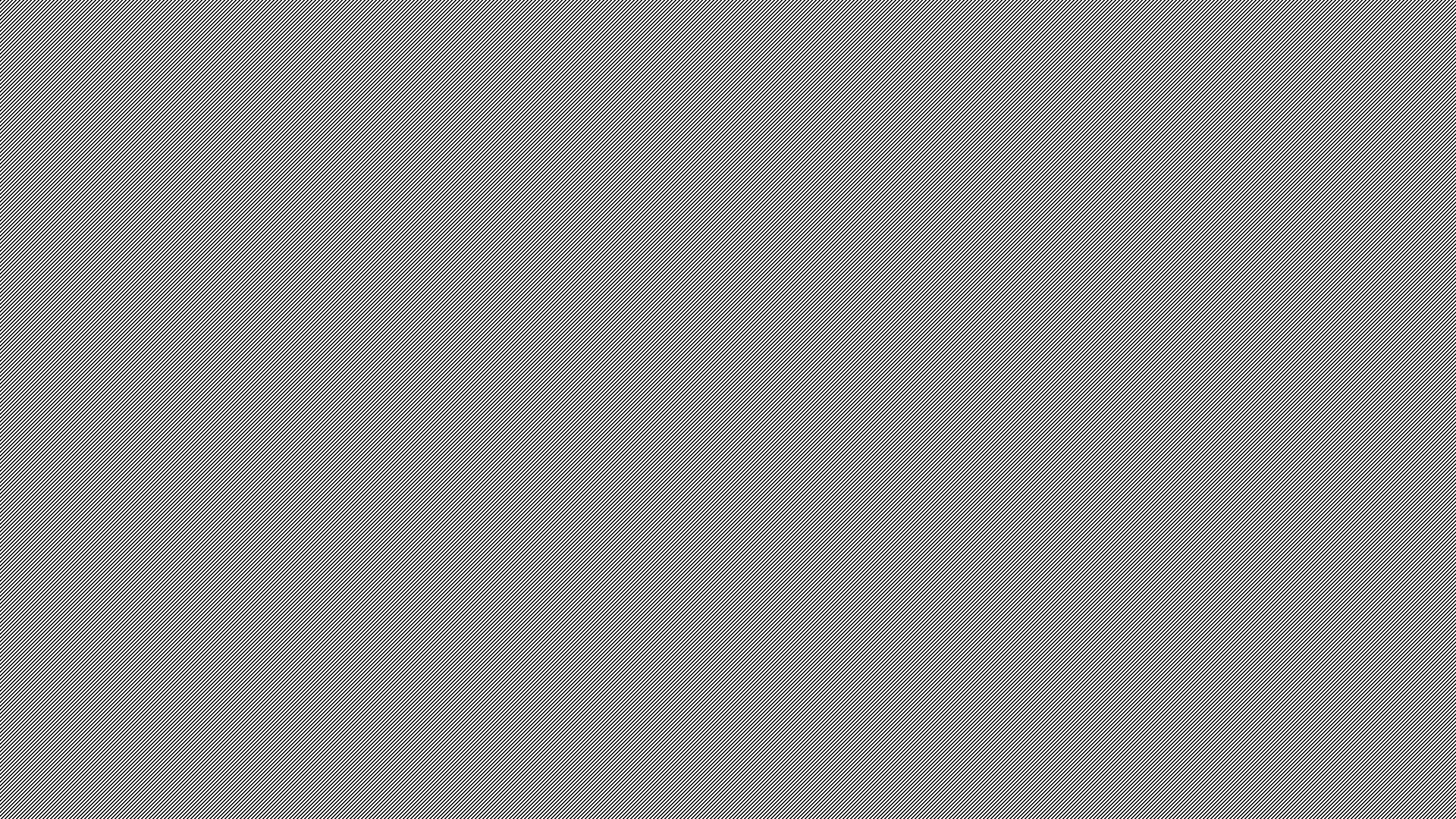 Od Vidovdanskog ustava do atentata u Narodnoj skupštini
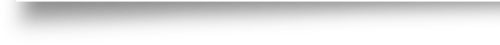 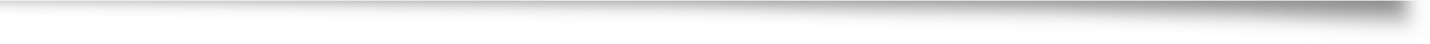 Vidovdanski ustav 28.6.1921.g. – centralistička monarhija 
podjela zemlje na 33 oblasti
HRSS ne sudjeluje u izglasavanju
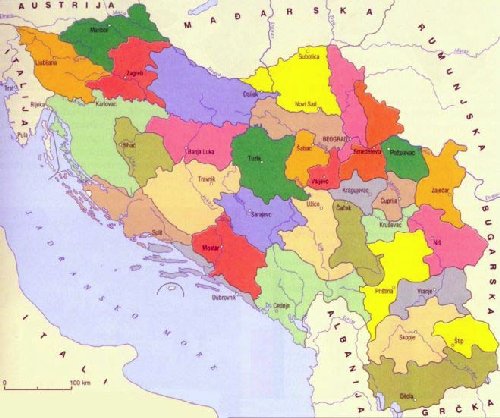 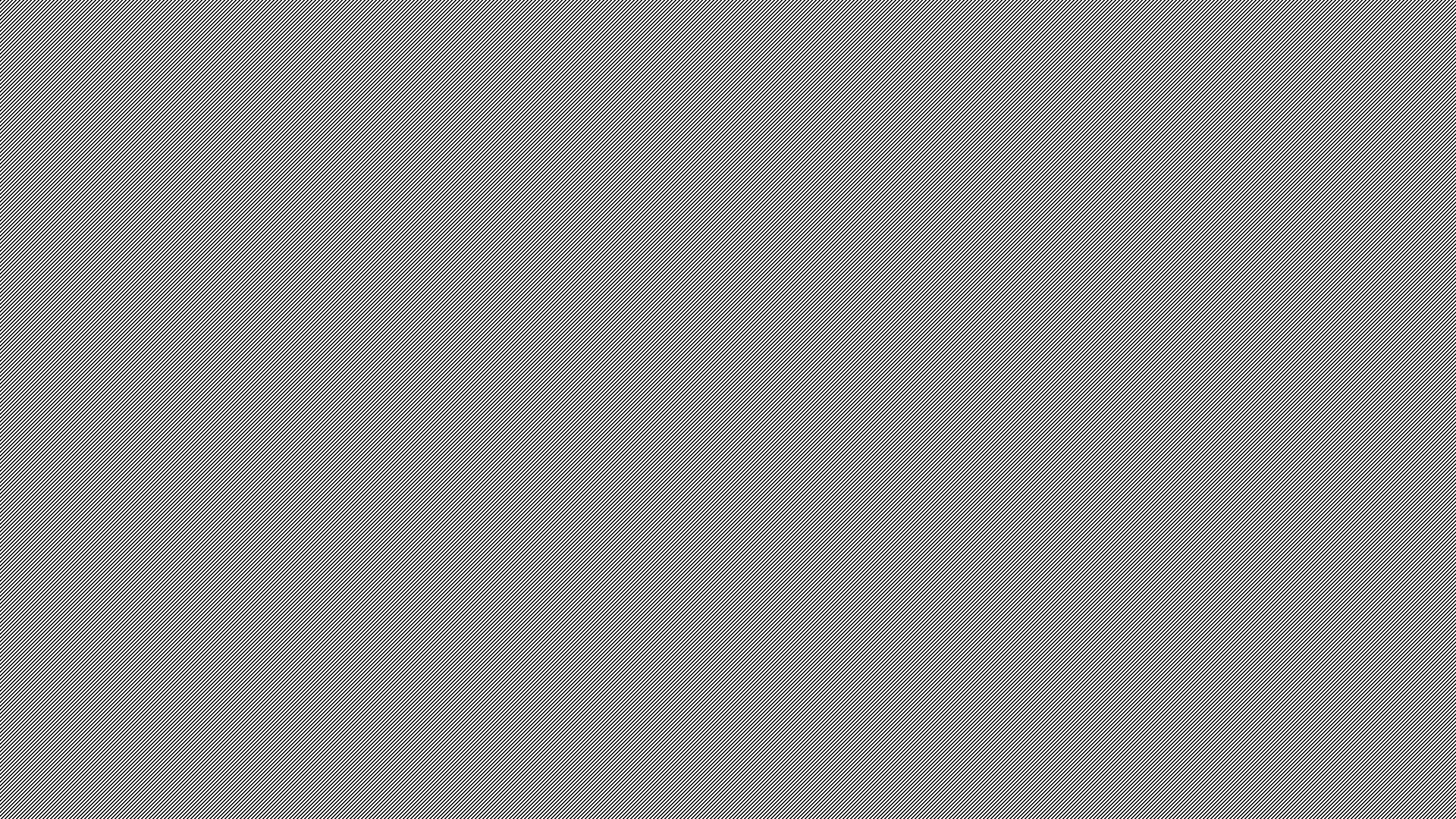 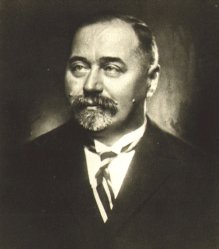 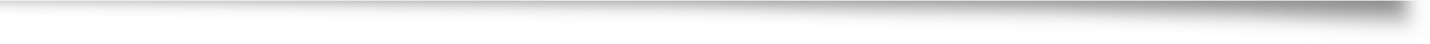 pokušaj Radića da pridobije vanjsku pomoć – učlanjenje u Seljačku internacionalu
uspjeh na izborima 1923.g. – 70 mandata ; izvanparlamentarna borba
promjena imena u HSS 1925.g. – Radić priznaje monarhiju i ustav
brz raspad koalicijske vlade sa radikalima
koalicija sa Samostalnom demokratskom strankom S. Pribičevića 1927.g. – nastaje Seljačko-demokratska koalicija (SDK)
žestoki obračuni sa vladom
atentat u beogradskoj skupštini 20. lipnja 1928.g. – Puniša Račić puca na zastupnike SDK
Radić umro 8. kolovoza 1928.g. nasljeđuje ga Vladko Maček
otpor nakon atentata →  nepriznavanje odluka Narodne skupštine
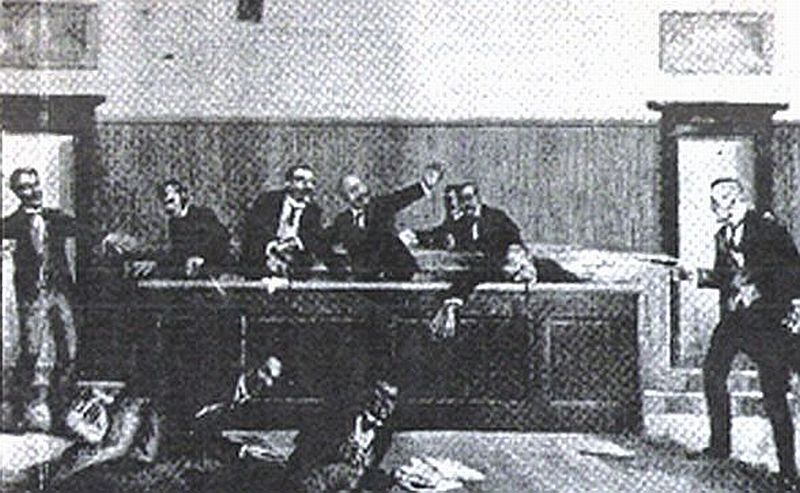 Izvor: http://povijest.hr/nadanasnjidan/atentat-na-stjepana-radica-u-beogradskoj-narodnoj-skupstini-1928/ 

„Puniša Račić za govornicom skupštine držao je govor o srpskim interesima u Kraljevini SHS. Između ostalog je rekao: “Otvoreno kažem da ću upotrijebiti i drugo oružje, koje treba da zaštiti interese srpstva.” U dvorani se digla velika galama kao reakcija na Račićeve prijetnje.
Hrvatski zastupnik dr. Ivan Pernar viknuo je Račiću i srpskim radikalima: “Opljačkali ste begove!”. Puniša Račić na to se razljutio i i tražio od predsjedavajućeg Ninka Perića da kazni Pernara. “Kazni ili ću ja njega da kaznim”, zaprijetio je Račić. Predsjedavajući je na to prekinuo sjednicu. Tada je Puniša Račić izvadio iz džepa revolver. Dva Srbina pokušala su ga spriječiti da puca, no on ih je odgurnuo. Račić je prvo pucao u dr. Ivana Pernara, pogodivši ga s dva metka. Zatim je pokušao naciljati Svetozara Pribičevića (Radićevog srpskog saveznika u skupštini), no ovaj se uspio skloniti. Metak koji je Račić ispalio na Pribičevića pogodio je hrvatskog zastupnika Đuru Basaričeka, koji je poginuo. Sljedeći metak ispucao je Račić u Stjepana Radića koji je sjedio u prvoj klupi.
Na to je Stjepanov nećak Pavle Radić potrčao na Račića, na što je ovaj povikao: “Ha! Baš tebe trebam!” i ubio ga metkom. Na kraju je Račić pucao i u hrvatskog zastupnika Ivana Granđu, a zatim mirno izašao na ulicu. Sve u svemu, Đuro Basariček i Pavle Radić ubijeni su, Stjepan Radić dobio je smrtnu ranu od koje je umro mjesec i pol kasnije, a Ivan Granđa i Ivan Pernar sačuvali su život, ali su ranjeni.”
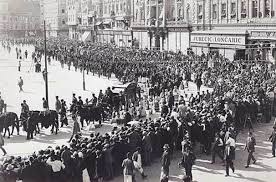 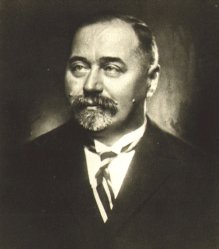 «...Nema sumnje da uspomena na Radića i duh ideja, za koje se borio, lebdjet će nad Hrvatskom i upućivat će Hrvate na golemom putu, koji im je pokojnik ocrtao.... U Radićevoj političkoj karijeri ima jedna ideja, kojoj je ostao vjeran do konca života: to je ideja političke emancipacije Hrvatske, koja bi Hrvatima dopustila da se razviju u samostalan narod. Shvatio je da njezino realiziranje ide po etapama, zato je prihvaćao kompromise. Ideja Radića je narodna hrvatska ideja, koju će Hrvati oživotvoriti u jednoj ili drugoj formi...».
Stipica Grgić, Radić nakon Radića: Stvaranje kulta heroja Stjepana Radića, Zagreb, 2010.

„Stjepan Radić sahranjen je 12. kolovoza 1928. godine. Tog je dana bila nedjelja, što je zapravo netipični dan za pogrebe u katoličkom svijetu, što opet dodatno potvrđuje status Radićeve sahrane kao dobro organizirane političke manifestacije. Samom veličanstvenom pogrebu prisustvovalo je, po nekim procjenama, oko 250 000 ljudi, što je do današnjih vremena jedan od najvećih iskaza žaljenja za nekom osobom u Hrvatskoj. Na čelu povorke, na posebnom jastuku, okružen trnovim vijencem, nošen je metak kojim je Stjepan Radić ranjen u Narodnoj skupštini. Da simbolika bude još veća, sam jastuk s metkom “čuvali” su zastupnici HSS-a Ivan Pernar i Ivan Granđa, koji su svojim tijelima nastojali sačuvati pokojnika od ranjavanja dva mjeseca prije. U godinama koje su uslijedile Radićev grob u arkadama zagrebačkog gradskog groblja Mirogoja postat će mjesto tužnog sjećanja na pokojnika, ali i mjesto gdje će se iskazivati nezadovoljstvo stanjem u državi. Ovo nezadovoljstvo često je znalo prerasti u javne izgrede pojedinaca koje organi vlasti nisu tolerirali. Primjera radi, zbog stavljanja vijenaca s hrvatskom trobojnicom na grob Stjepana Radića te “protudržavnih govora” na blagdan Svih svetih 1930. godine uhićeno je čak 11 osoba, među njima i neki istaknuti pripadnici HSS-a kao Dane Škarica, Stjepan Košutić i Krešimir Devčić.”